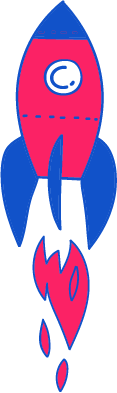 منظومة بثّ قُطريّة
درس رياضيّات للصفّ الثاني
موضوع الدرس: الإدراك العددي في الجمع والطرح
مع المعلّم/ ة: رائد شيخ احمد
الرجاء تزوّدوا بـ _____________________
[Speaker Notes: اكتبوا النصّ الملائم وكذلك المعدّات المطلوبة.]
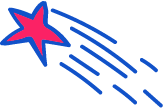 ماذا نتعلم اليوم؟
صفات عمليتي الجمع والطرح
استعمال صفات عمليتي الجمع والطرح لحل تمارين مرتبطة ببعضها
متى يكون حاصل الجمع زوجي / فردي
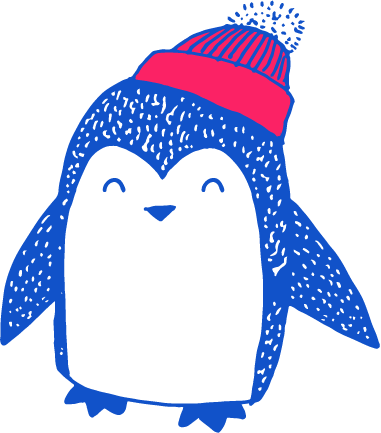 [Speaker Notes: مدّة الشريحة: دقيقتان

عرّفوا بأنفسكم وأعرضوا سير الدرس:

أنتم مدعوّون للتوجّه إلى التلاميذ بصورة شخصيّة: 
مثال على نصّ شفويّ: مرحبًا، اسمي ـــــــــــــــ. أنا أعلّم ـــــــــ من ــــــــــــــ. كيف حالكم؟ يسرّني انضمامكم إليّ... 

موضوع الدرس وهدفه: 
مثال على نصّ شفويّ: سنتعلّم في هذا الدرس عن ــــــــــــــــــــ. انضمّوا إليّ وستستمتعون. هل أنتم مستعدّون؟ فلنبدأ" 
نبدأ بـ ….  (مرحلة افتتاحيّة الدرس)
ننتقل إلى الاكتشاف (مرحلة التعلّم/ إكساب -  اكنبوا هنا سؤالًا مثيرًا للفضول، يجيب عن هدف الدرس)
نتدرّب على … (مرحلة التدرّب/ التجريب) 
نُجمل  (مرحلة إجمال الدرس)]
ماذا يجب أن نحضّر للحصّة؟
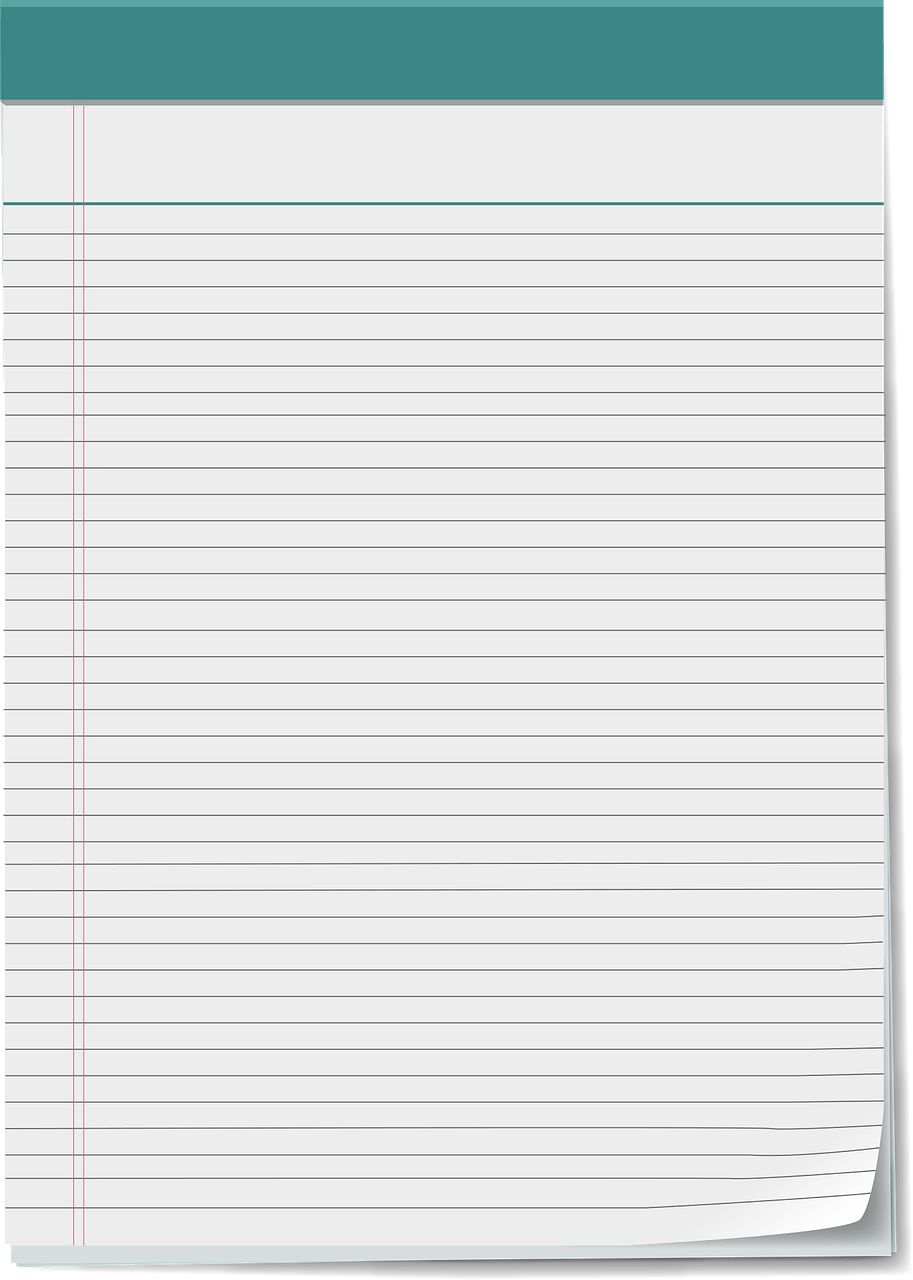 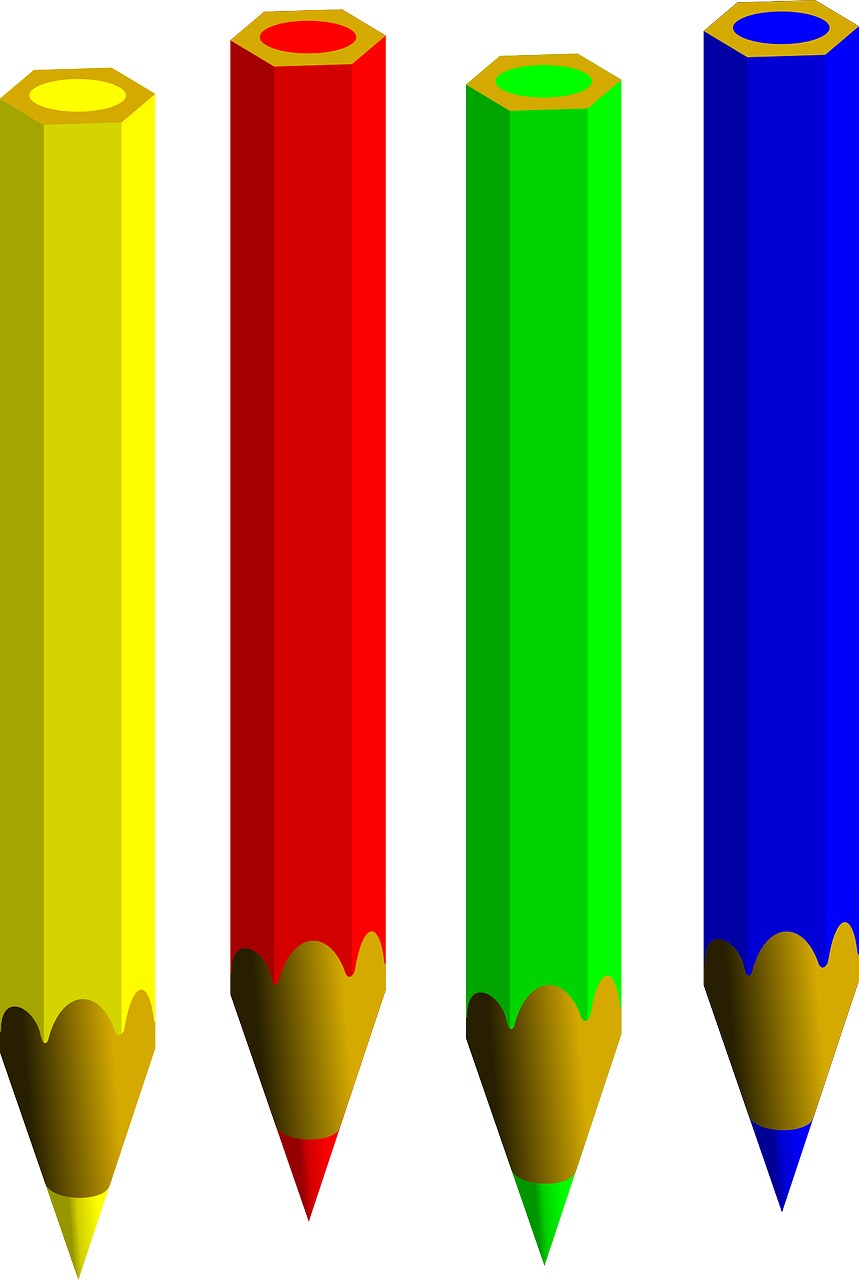 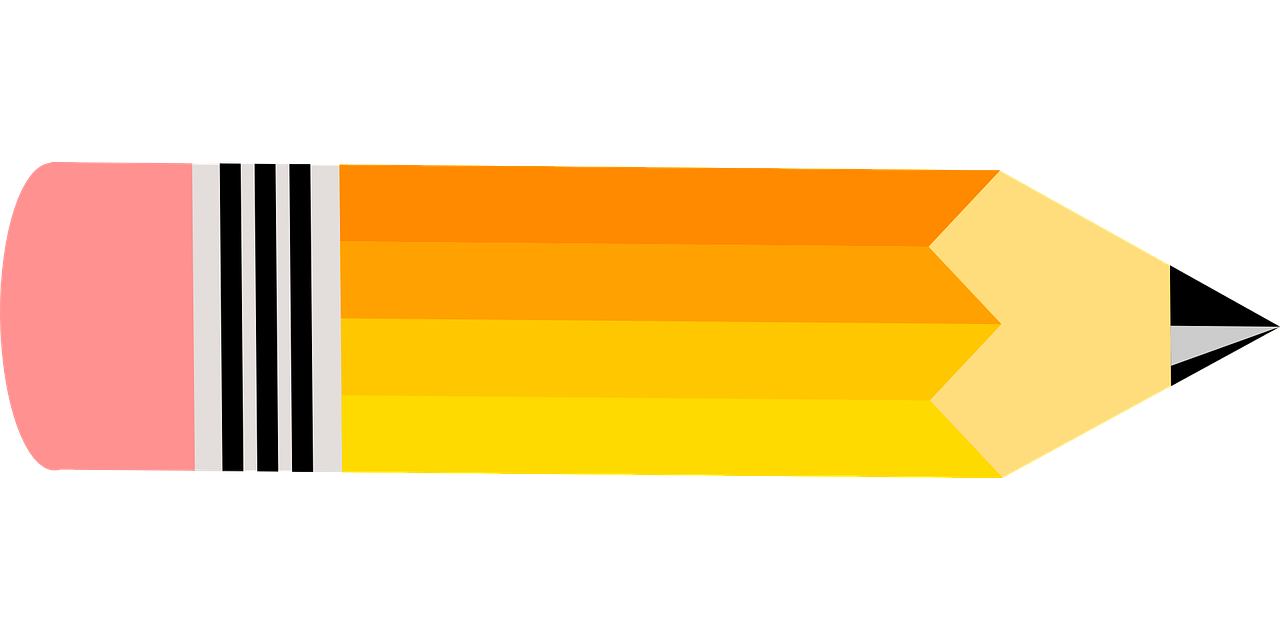 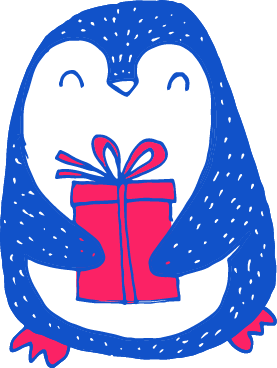 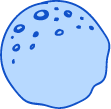 [Speaker Notes: حذف هذه الشريحة إذا لم تكن ضروريّة:

مدّة الشريحة: دقيقة

تأكّدوا في هذه الشريحة أنّ الجميع تزوّدوا بالأدوات المساعدة المطلوبة (ننصح بأن تكون هذه الأدوات المساعدة موجودة معكم لتعرضوها كمثال) 
احذفوا ما هو زائد أو أضيفوا حسب الحاجة (احرصوا على حقوق النشر والملكيّة الفكريّة). 

هذا هو الوقت المناسب لعرض قواعد السلوك خلال الحصّة: اطلبوا من التلاميذ إغلاق نوافذ تطبيقات أخرى في الحاسوب، إبعاد الأمر المشتّتة للانتباه، الجلوس في غرفة هادئة، التزوّد بالماء، وبالأساس التركيز في الدرس.]
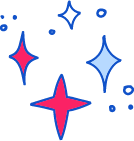 نبدأ بمتعة
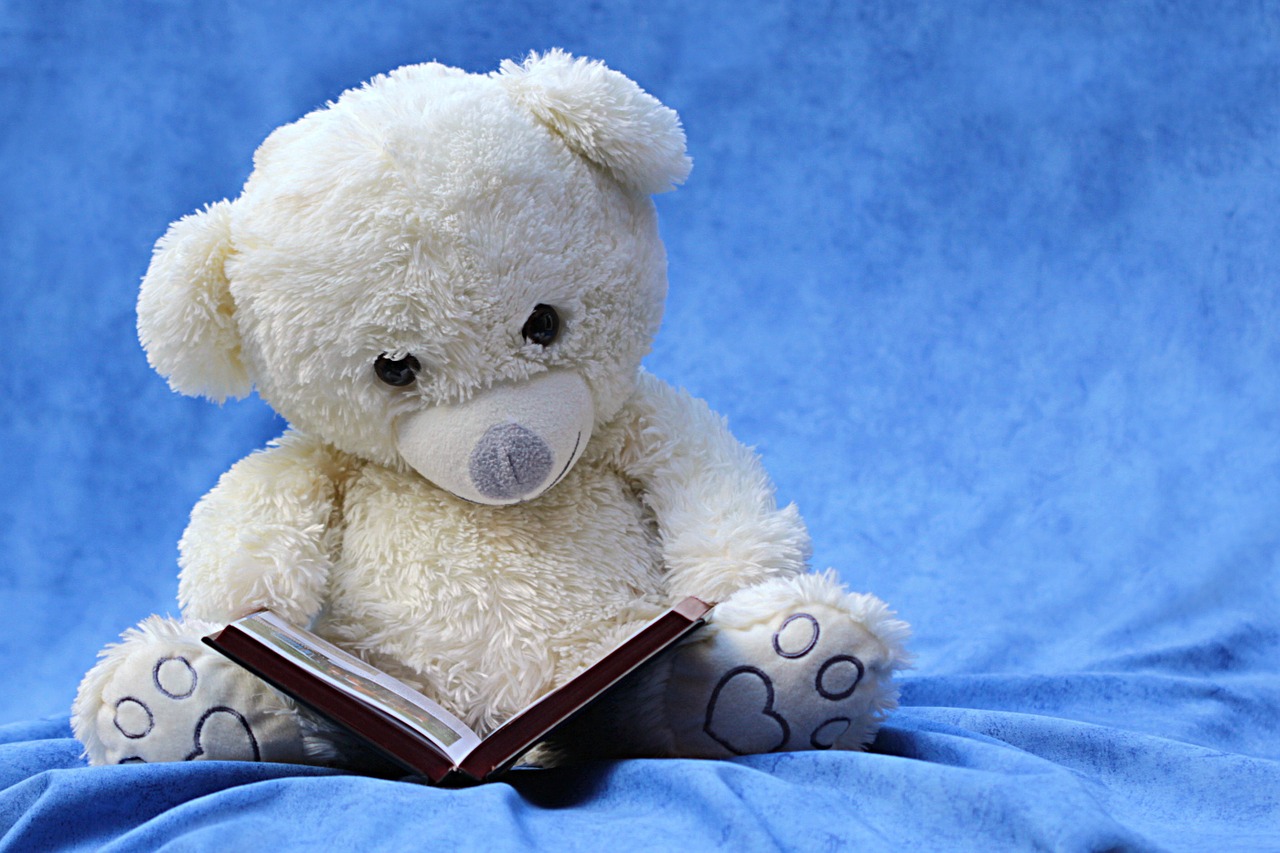 اشترت سهام 3 قصص أطفال من المكتبة ثمنها: 
15 شيكل ، 13 شيكل ، 12 شيكل
قال لها البائع ان ثمن القصص الثلاثة هو 45 شيكل. 
كيف نعرف أن البائع أخطأ في الحساب 
دون أن نجمع ثمن القص الثلاثة؟
[Speaker Notes: الشرائح 11-15 تضمّ: إكساب المعرفة، التدرّب والحلّ، وتدرّب وحلّ آخر. مدّة هذه الشرائح معًا 20 دقيقة

إكساب: التطرّق إلى هدف تعليميّ مركزيّ ومركّز. باستخدام مجموعة منوّعة من تمثيلات المضمون، مثل: الصور ومقاطع الفيديو - بالإمكان إرفاق مقاطع فيديو من إصدار مطاح فقط، صور شاشة، تقارير، مضامين من الكتب التعليميّة، ونصّ محدود وفقًا لحقوق النشر والملكيّة الفكريّة. يمكنك دمج مثال على تمرين أو سؤال تقومون بحله.]
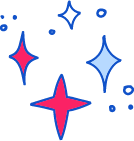 نتعلّم
هيا نراجع معا صفات عمليتي الجمع والطرح
  30 = 17 + 13 
___ = 17 + 15  
ما العلاقة بين التمرينين؟ 
المضاف الأول في التمرين الثاني أكبر ب 2 من المضاف الأول في التمرين الأول والمضاف الثاني متساوٍ. 
لذا حاصل الجمع في التمرين الثاني اكبر بِ 2 من حاصل الجمع في التمرين الأول 
32 = 17 + 15
[Speaker Notes: الشرائح 11-15 تضمّ: إكساب المعرفة، التدرّب والحلّ، وتدرّب وحلّ آخر. مدّة هذه الشرائح معًا 20 دقيقة

إكساب: التطرّق إلى هدف تعليميّ مركزيّ ومركّز. باستخدام مجموعة منوّعة من تمثيلات المضمون، مثل: الصور ومقاطع الفيديو - بالإمكان إرفاق مقاطع فيديو من إصدار مطاح فقط، صور شاشة، تقارير، مضامين من الكتب التعليميّة، ونصّ محدود وفقًا لحقوق النشر والملكيّة الفكريّة. يمكنك دمج مثال على تمرين أو سؤال تقومون بحله.]
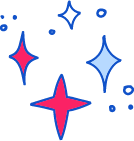 نتعلّم
معطى التمرين:
___ = 18 + 19  
ماذا يمكننا أن نقول عن نتيجة التمرين؟ 
1- نتيجة التمرين هي عدد فردي لأننا نجمع عدد فردي (19) مع عدد زوجي (18) 
2- نتيجة التمرين أصغر من 40 لأن كل واحد من المضافين أصغر من 20 
كيف يساعدنا التمرين 40 = 20 + 20 على حل التمرين المعطى؟  
نلاحظ أن المضاف الأول في التمرين المعطى أصغر ب 1 من العدد 20 والمضاف الثاني
 أصغر ب 2 من العدد 20 لذا نتيجة التمرين:  
   = 18 + 19 أصغر من نتيجة التمرين 40 = 20 + 20 بِ 3
37
[Speaker Notes: الشرائح 11-15 تضمّ: إكساب المعرفة، التدرّب والحلّ، وتدرّب وحلّ آخر. مدّة هذه الشرائح معًا 20 دقيقة

إكساب: التطرّق إلى هدف تعليميّ مركزيّ ومركّز. باستخدام مجموعة منوّعة من تمثيلات المضمون، مثل: الصور ومقاطع الفيديو - بالإمكان إرفاق مقاطع فيديو من إصدار مطاح فقط، صور شاشة، تقارير، مضامين من الكتب التعليميّة، ونصّ محدود وفقًا لحقوق النشر والملكيّة الفكريّة. يمكنك دمج مثال على تمرين أو سؤال تقومون بحله.]
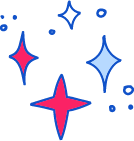 نعود للمسألة من الافتتاحية
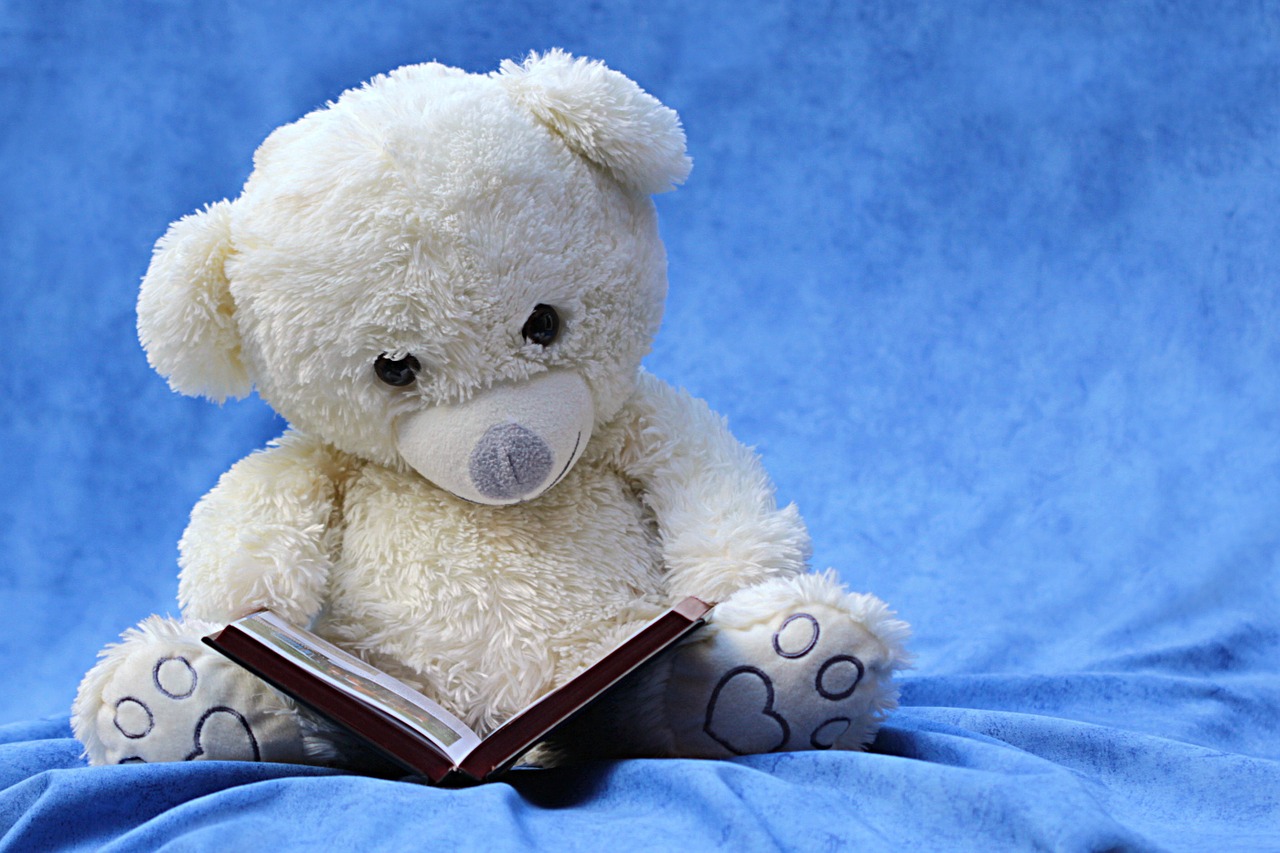 اشترت سهام 3 قصص أطفال من المكتبة ثمنها: 
14 شيكل ، 13 شيكل ، 12 شيكل
قال لها البائع ان ثمن القصص الثلاثة هو 45 شيكل. 
كيف نعرف أن البائع أخطأ في الحساب 
دون أن نجمع ثمن القص الثلاثة؟ 
ثمن كل واحدة من القصص أقل من 15 شيكل
ونحن نعلم أن 45 = 15 + 15 + 15 
لذا ثمن القصص الثلاثة أقل من 45 شيكل
تحدٍ!!! كيف نستعين بالتمرين 45 = 15 + 15 + 15 لمعرفة ثمن القصص الثلاث؟
[Speaker Notes: الشرائح 11-15 تضمّ: إكساب المعرفة، التدرّب والحلّ، وتدرّب وحلّ آخر. مدّة هذه الشرائح معًا 20 دقيقة

إكساب: التطرّق إلى هدف تعليميّ مركزيّ ومركّز. باستخدام مجموعة منوّعة من تمثيلات المضمون، مثل: الصور ومقاطع الفيديو - بالإمكان إرفاق مقاطع فيديو من إصدار مطاح فقط، صور شاشة، تقارير، مضامين من الكتب التعليميّة، ونصّ محدود وفقًا لحقوق النشر والملكيّة الفكريّة. يمكنك دمج مثال على تمرين أو سؤال تقومون بحله.]
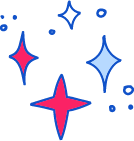 نتدرّب معا (الحل على اللوح)
اكتبوا عددا ملائما بحيث تحصلون على عددا زوجيا في النتيجة
+
3
=
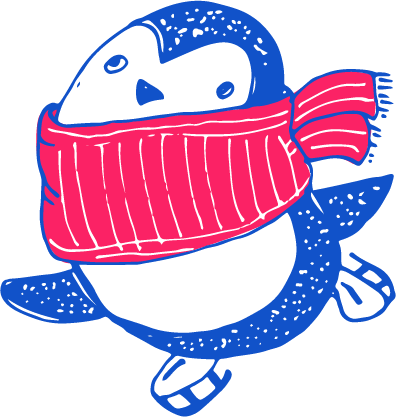 [Speaker Notes: الشرائح 11-15 تضمّ: إكساب المعرفة، التدرّب والحلّ، وتدرّب وحلّ آخر. مدّة هذه الشرائح معًا 20 دقيقة

إكساب: التطرّق إلى هدف تعليميّ مركزيّ ومركّز. باستخدام مجموعة منوّعة من تمثيلات المضمون، مثل: الصور ومقاطع الفيديو - بالإمكان إرفاق مقاطع فيديو من إصدار مطاح فقط، صور شاشة، تقارير، مضامين من الكتب التعليميّة، ونصّ محدود وفقًا لحقوق النشر والملكيّة الفكريّة. يمكنك دمج مثال على تمرين أو سؤال تقومون بحله.]
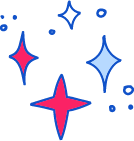 نتدرّب
أمامكم الأعداد التالية : 2  ,  9  ,  3  ,  4  ,  8 
اختاروا 3 أعداد ملائمة واكتبوها في التمرين
14
=
+
+
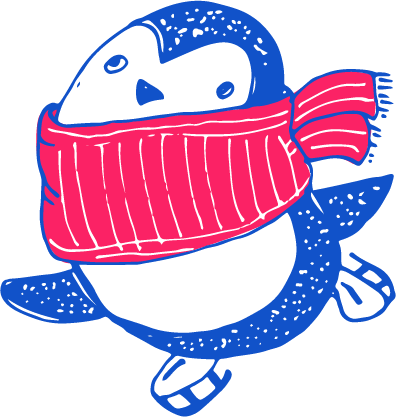 [Speaker Notes: مدّة الشريحة: حتّى دقيقتين

اقتراحات: لعبة، أحجيّة، تمثيل، محاكاة، مثال، ادّعاء، جملة حقيقة وجملة غير حقيقة وغيرها. 

مثال على أحجيّة:صورة شخصيّة أو غرض متعلّقَيْن بالموضوع . تتبيّن الصلة بالموضوع خلال الدرس. 
ما هي الصلة بين.....]
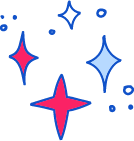 الحل
أمامكم الأعداد التالية : 2  ,  9  ,  3  ,  4  ,  8 
اختاروا 3 أعداد ملائمة واكتبوها في التمرين
14
3
9
2
=
+
+
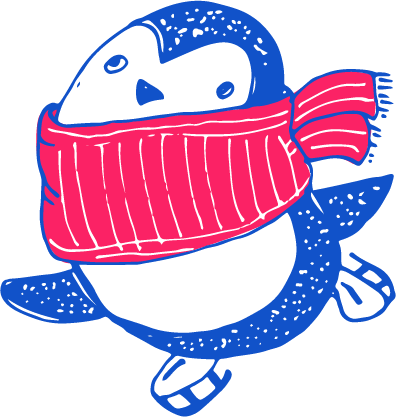 [Speaker Notes: مدّة الشريحة: حتّى دقيقتين

اقتراحات: لعبة، أحجيّة، تمثيل، محاكاة، مثال، ادّعاء، جملة حقيقة وجملة غير حقيقة وغيرها. 

مثال على أحجيّة:صورة شخصيّة أو غرض متعلّقَيْن بالموضوع . تتبيّن الصلة بالموضوع خلال الدرس. 
ما هي الصلة بين.....]
نتدرّب
اكتبوا الإشارة الملائمة: > , < , = > . فسّروا كيف اخترتم الإشارة.

2                     - 90  _____ 1 – 90

		5 + 5 + 5 _____ 8 + 8 + 8

		   75  + 3   ______ 3 + 75
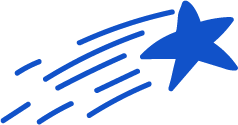 [Speaker Notes: التدرّب: لا يزيد عن 3 دقائق. يمكنك إجراء 2-1 جولات من التدرّب أمام الكمبيوتر (سؤال على اللوح وكتابة في ورقة، أشغال باستخدام الألوان/ العجين/ المعجونة) أو في أرجاء البيت (الأشياء المتوفّرة لديكم أو مزيج من التفاعل بين أفراد العائلة).

نصيحة للصفوف الدنيا: اطرحوا أسئلة تشارك التلاميذ على نمط مسرحيات الأطفال/ قناة الأطفال، مثل "أين التذكرة الثانية ...؟ لا أذكر ... هل تعرفون أين هي؟"
أمثلة:https://www.youtube.com/watch?v=sGfdE0es80w   برنامج طهو للأطفال. يتحدّثون مع الأطفال طوال الدرس ويطرحون عليهم أسئلة.
art attack :  https://www.youtube.com/watch?v=QX013_tz4rM]
الحل
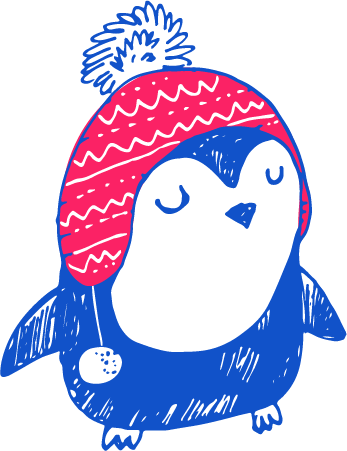 اكتبوا الإشارة الملائمة: > , < , = > . فسّروا كيف اخترتم الإشارة.

2                     - 90  _____ 1 – 90

		5 + 5 + 5 _____ 8 + 8 + 8

		   75  + 3   ______ 3 + 75
>
>
=
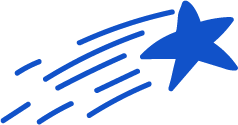 [Speaker Notes: التدرّب: لا يزيد عن 3 دقائق. يمكنك إجراء 2-1 جولات من التدرّب أمام الكمبيوتر (سؤال على اللوح وكتابة في ورقة، أشغال باستخدام الألوان/ العجين/ المعجونة) أو في أرجاء البيت (الأشياء المتوفّرة لديكم أو مزيج من التفاعل بين أفراد العائلة).

نصيحة للصفوف الدنيا: اطرحوا أسئلة تشارك التلاميذ على نمط مسرحيات الأطفال/ قناة الأطفال، مثل "أين التذكرة الثانية ...؟ لا أذكر ... هل تعرفون أين هي؟"
أمثلة:https://www.youtube.com/watch?v=sGfdE0es80w   برنامج طهو للأطفال. يتحدّثون مع الأطفال طوال الدرس ويطرحون عليهم أسئلة.
art attack :  https://www.youtube.com/watch?v=QX013_tz4rM]
نتّدرب معا
في المتباينة التالية ينقص عدد: 	
45 + _____ < 49 + 45
العدد النّاقص:
أ. أصغر من 49
ب. يساوي 49 
ج. أكبر من 49 
فسّروا إجابتكم
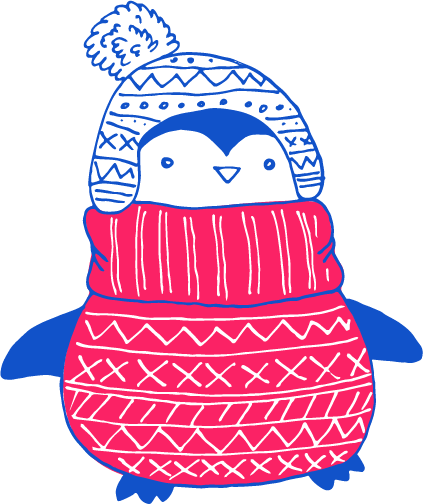 [Speaker Notes: حلّ التدرّب: بعد أن تدرّب التلاميذ بشكل مستقل، يجب عرض الحلّ ومناقشته. يمكن إظهار الأخطاء الشائعة وشرح كيفيّة حلّها.]
تتمّة التدرّب
اكْتُبوا مَكان كلّ شَكل عَدَدًا بِحَيْث تَحْصَلون عَلى تَمرين صَحيح


يُمثّل كلّ شَكْل في التِمرينَين اللّذَيْن أمامَكم نَفْس العَدَد. 
جدوا العدد الذي يمثله كل شكل


تمعّنوا في التِّمرينَين في كُلّ بَنْد: بِماذا يَتَشابَهان وَبِماذا يَخْتَلِفان؟
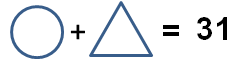 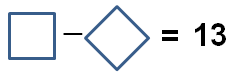 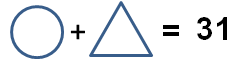 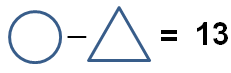 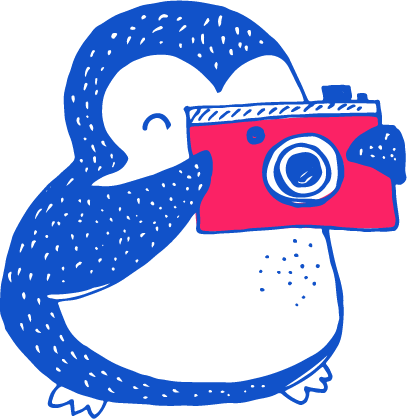 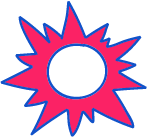 [Speaker Notes: التدرّب: لا يزيد عن 3 دقائق. يمكنك إجراء 2-1 جولات من التدرّب أمام الكمبيوتر (سؤال على اللوح وكتابة في ورقة، أشغال باستخدام الألوان/ العجين/ المعجونة) أو في أرجاء البيت (الأشياء المتوفّرة لديكم أو مزيج من التفاعل بين أفراد العائلة).

نصيحة للصفوف الدنيا: اطرحوا أسئلة تشارك التلاميذ على نمط مسرحيات الأطفال/ قناة الأطفال، مثل "أين التذكرة الثانية ...؟ لا أذكر ... هل تعرفون أين هي؟"
أمثلة:https://www.youtube.com/watch?v=sGfdE0es80w   برنامج طهو للأطفال. يتحدّثون مع الأطفال طوال الدرس ويطرحون عليهم أسئلة.
art attack :  https://www.youtube.com/watch?v=QX013_tz4rM]
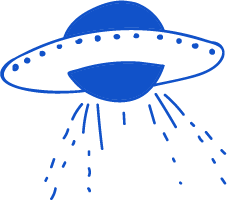 تلخيص التدرّب
في البند أ، يتمّ التعويض في كلّ معادلة بشكل منفصل وبدون علاقة بالأخرى
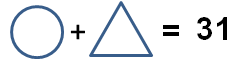 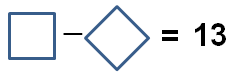 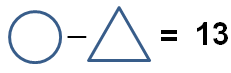 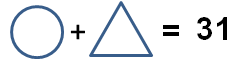 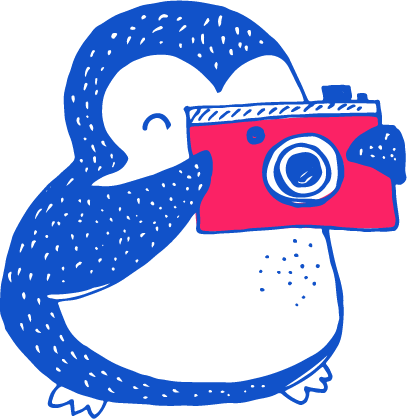 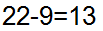 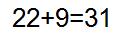 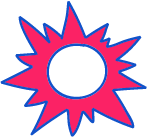 [Speaker Notes: التدرّب: لا يزيد عن 3 دقائق. يمكنك إجراء 2-1 جولات من التدرّب أمام الكمبيوتر (سؤال على اللوح وكتابة في ورقة، أشغال باستخدام الألوان/ العجين/ المعجونة) أو في أرجاء البيت (الأشياء المتوفّرة لديكم أو مزيج من التفاعل بين أفراد العائلة).

نصيحة للصفوف الدنيا: اطرحوا أسئلة تشارك التلاميذ على نمط مسرحيات الأطفال/ قناة الأطفال، مثل "أين التذكرة الثانية ...؟ لا أذكر ... هل تعرفون أين هي؟"
أمثلة:https://www.youtube.com/watch?v=sGfdE0es80w   برنامج طهو للأطفال. يتحدّثون مع الأطفال طوال الدرس ويطرحون عليهم أسئلة.
art attack :  https://www.youtube.com/watch?v=QX013_tz4rM]
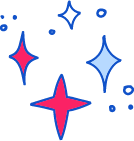 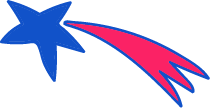 نُنهي ونُجمل
تعلمنا: أن صفات العمليات مهمة جدا وتساعدنا على إيجاد علاقات بين تمارين دون حساب نتيجتها
تعلمنا: متى يكون حاصل الجمع أو الفرق زوجي او فردي
تعلمنا: حل تمرين بمساعدة تمرين آخر
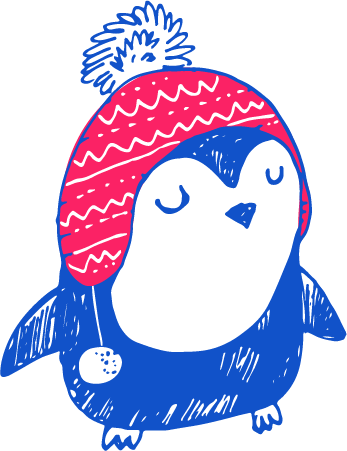 [Speaker Notes: مدّة الشريحة: حتّى 5 دقائق

إجمال وانتقال إلى التدرّب. ستتضمّن هذه الخطوة إجمالًا للمضمون الذي تمّ تعلّمه  والإجابة عن أسئلة مثل: ماذا فعلنا هنا اليوم؟ ماذا تعلّمنا؟ ننصح بدمج العناصر التجريبيّة الممتعة، مثل: لعبة ختاميّة، أحجيّة، نصيحة خاصّة للتعلّم لاحقًا وغير ذلك.]
نواصل التدرّب في البيت
رتّبوا التمارين التالية بحسب كِبر نتيجتها من الأصغر إلى الأكبر دون حل التمارين.       
     = 49 + 53 
     = 33 + 49 
     = 49 + 35 
________           _________       ___________
التمرين الذي                                      التمرين الذي
نتيجته الأكبر                                      نتيجته الأصغر
[Speaker Notes: مدّة الشريحة: حتّى 15 دقيقة

في هذه المرحلة اشرحوا للتلاميذ التدرّب وودّعوهم. مع خروج التلاميذ للتدرّب النهائيّ، ستنتهي مرحلة تصويركم كمعلمين ومعلّمات.

نقاط لتسليط الضوء عليها:
* يمكن تنفيذ التدرّب في المنزل باستخدام مجموعة منوّعة من الموارد المتاحة في المنزل، مثل: أدوات الكتابة أو الحاسوب اللوحيّ أو الشخصيّ. يمكن استخدام بيئتي آفاق وكوتار الكتب التعليميّة (فقط كم خلال حاسوب محمول، وذلك لأنّ آفاق وكوتار الكتب التعليميّة لا يعملان بشكل جيد على الحاسوب اللوحيّ/ الهاتف المحمول).
* تأكد من إعطاء تلاميذكم تعليمات دقيقة للتدرّب على صعيد المضامين وعلى صعيد الفنّيّ، بالإضافة إلى الأوقات الدقيقة للتدرّب.
* بالإمكان تضمين العرض التقديميّ صور شاشة  والشرح شفويًّا ما هو المطلوب منهم تنفيذه.]
شكرًا لكم على مشاهدة البثّ
إنتاج مطاح، لصالح وزارة التربية والتعليم
shutterstock.com  الرسوم التوضيحيّة: